Электронные физминутки
для глаз
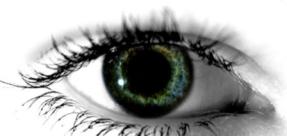 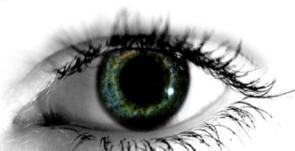 Педагог-психолог 
                      МБДОУ «Детский сад №48
И.В.Давыдова
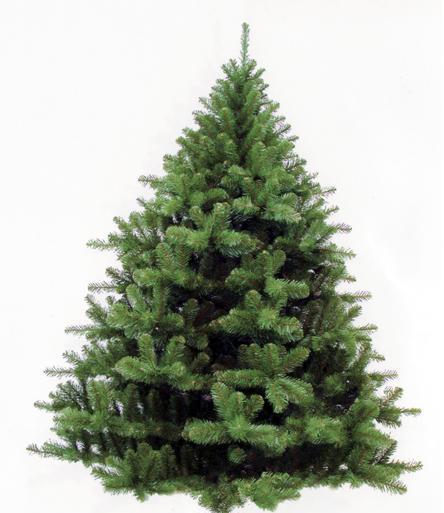 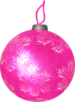 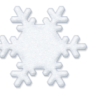 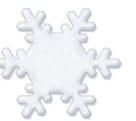 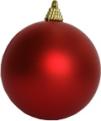 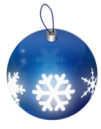 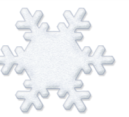 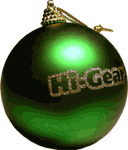 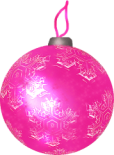 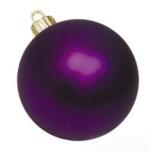 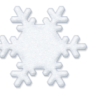 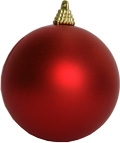 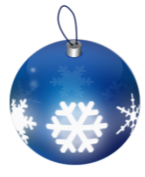 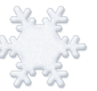 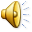 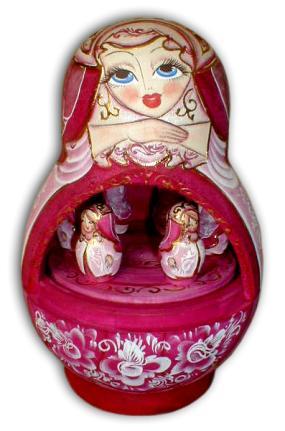 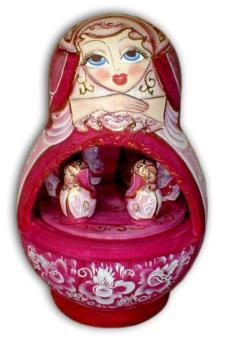 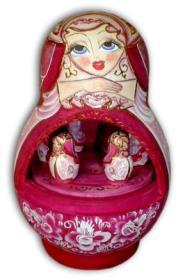 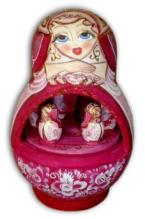 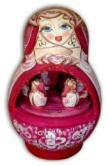 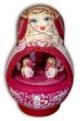 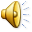 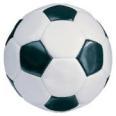 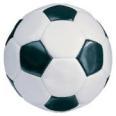 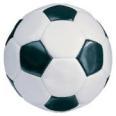 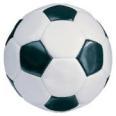 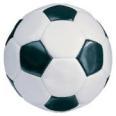 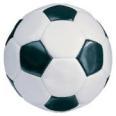 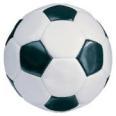 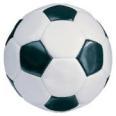 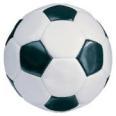 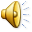 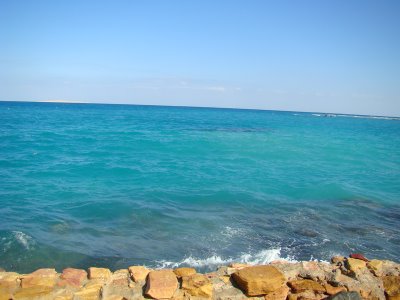 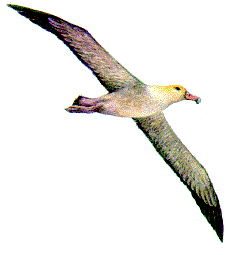 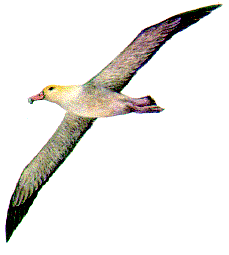 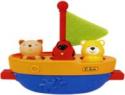 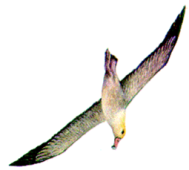 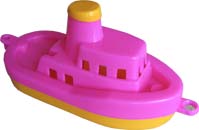 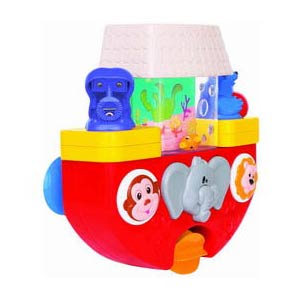 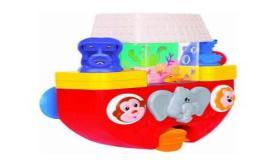 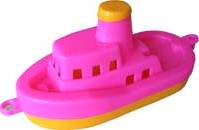 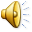 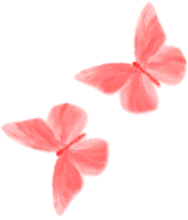 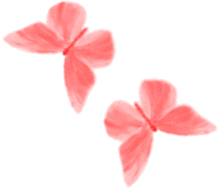 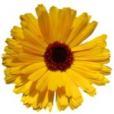 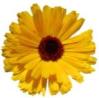 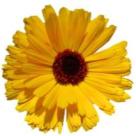 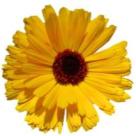 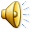 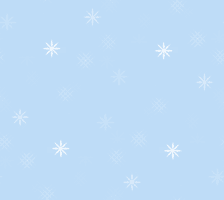 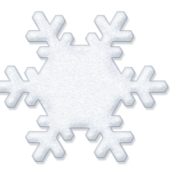 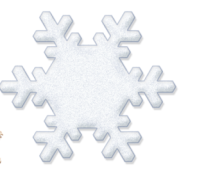 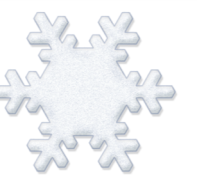 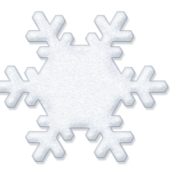 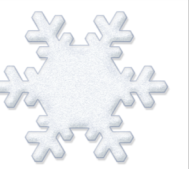 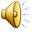 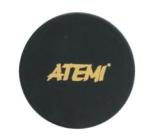 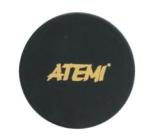 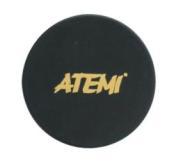 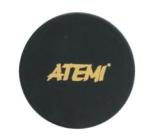 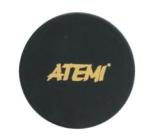 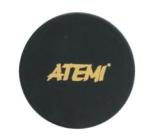 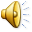 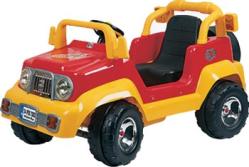 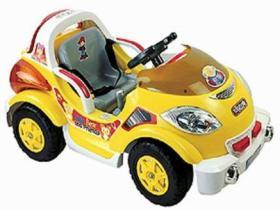 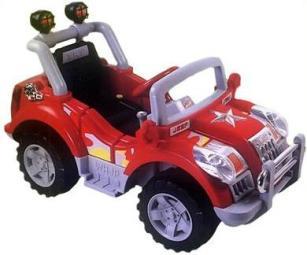 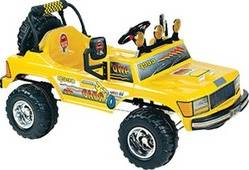 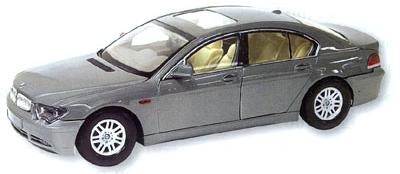 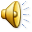 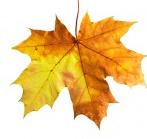 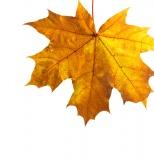 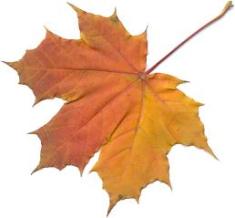 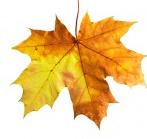 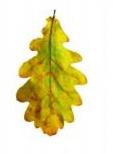 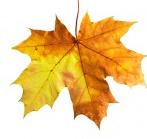 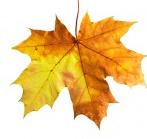 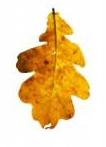 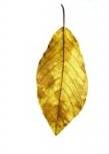 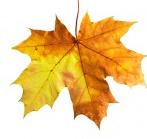 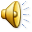 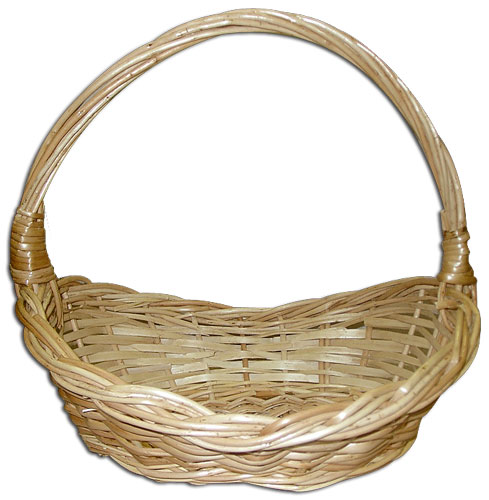 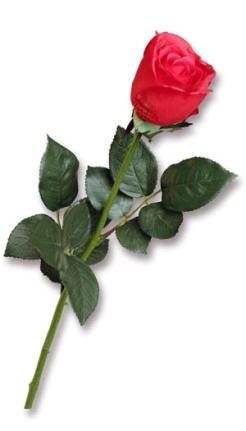 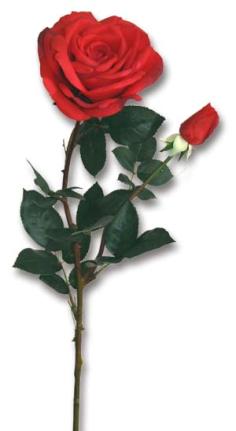 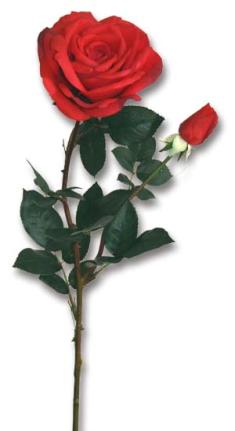 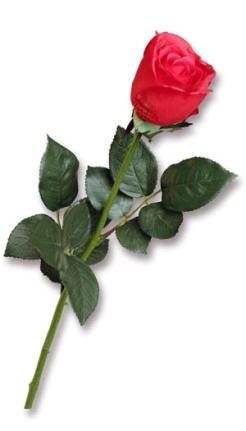 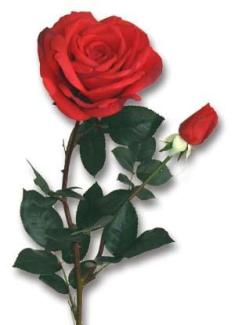 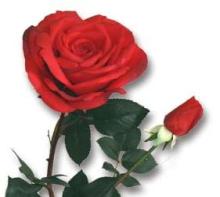 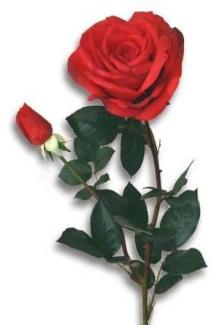 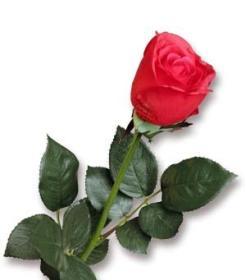 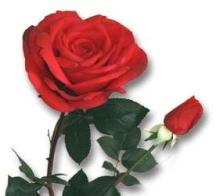 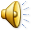 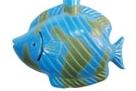 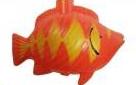 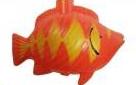 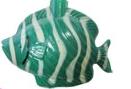 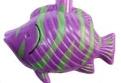 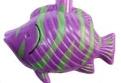 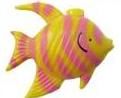 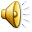